Volunteer firefighters in Hungary
HNFA
= Hungarian National Firefighters Association
 1870 – 1945
 Main goal 
= the advancement of the firefighter movement in Hungary
train firefighters
ratification of firefighting
 after WW II. association was suspended by Hungarian Government
HFA
= Hungarian Firefighters Association
 Tasks:
 promote and improve firefighting in Hungary
 build communities
 coordinate professional and academic work
 build good relationships across borders

 Goals:
 increase the number of cooperation agreements between carrer fire services and volunteer firefighters
 increase the number of independently deployable volunteer fire bridages
 upgrade the vehlices
Educate young generations about volunteering and firefighting
Training:
 acquire new skills
 theoretical and practical training
 test their skills

Competitons:
organizing various national and international competitions every year
helps firefighters prepare accordingly
their goal is to protect 3.767 milion people 
 25 383 total volunteer firefighters
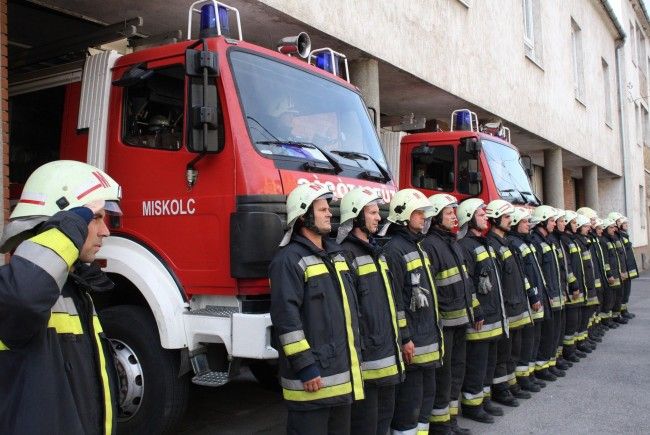 THANK YOU FOR YOUR ATTENTION



ORANGE TEAM